Το εργο του αλεξανδρου
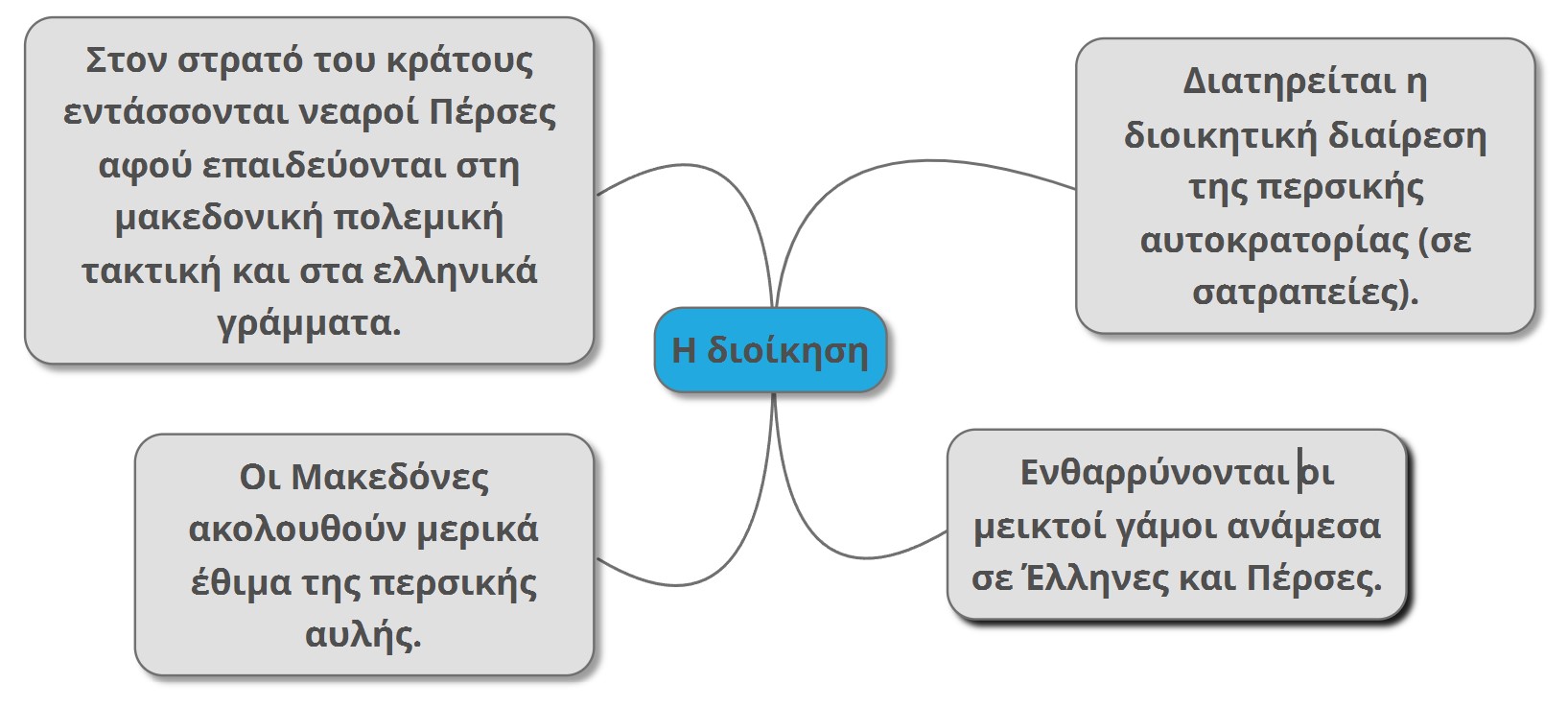 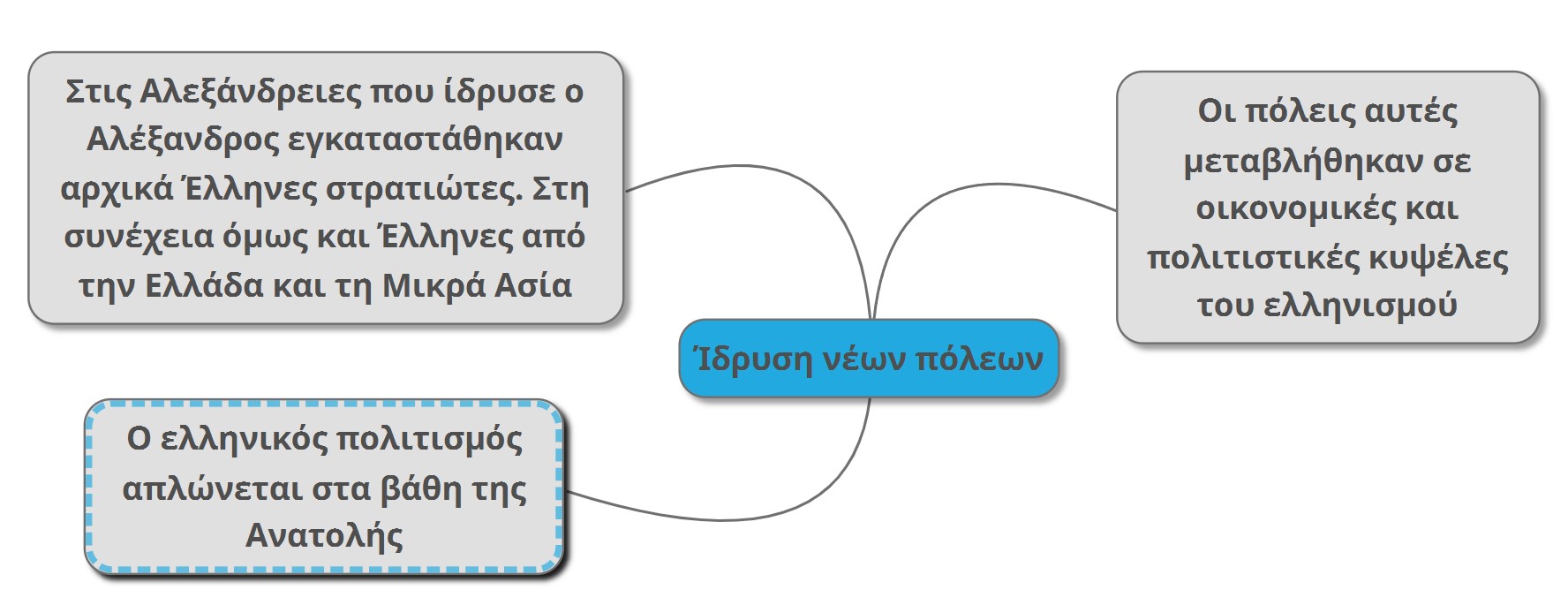 Η πολη τησ αλεξανδρειασ στα χρονια τησ υπατιασ (4ος-5ος αιωνασ Μ.Χ.)
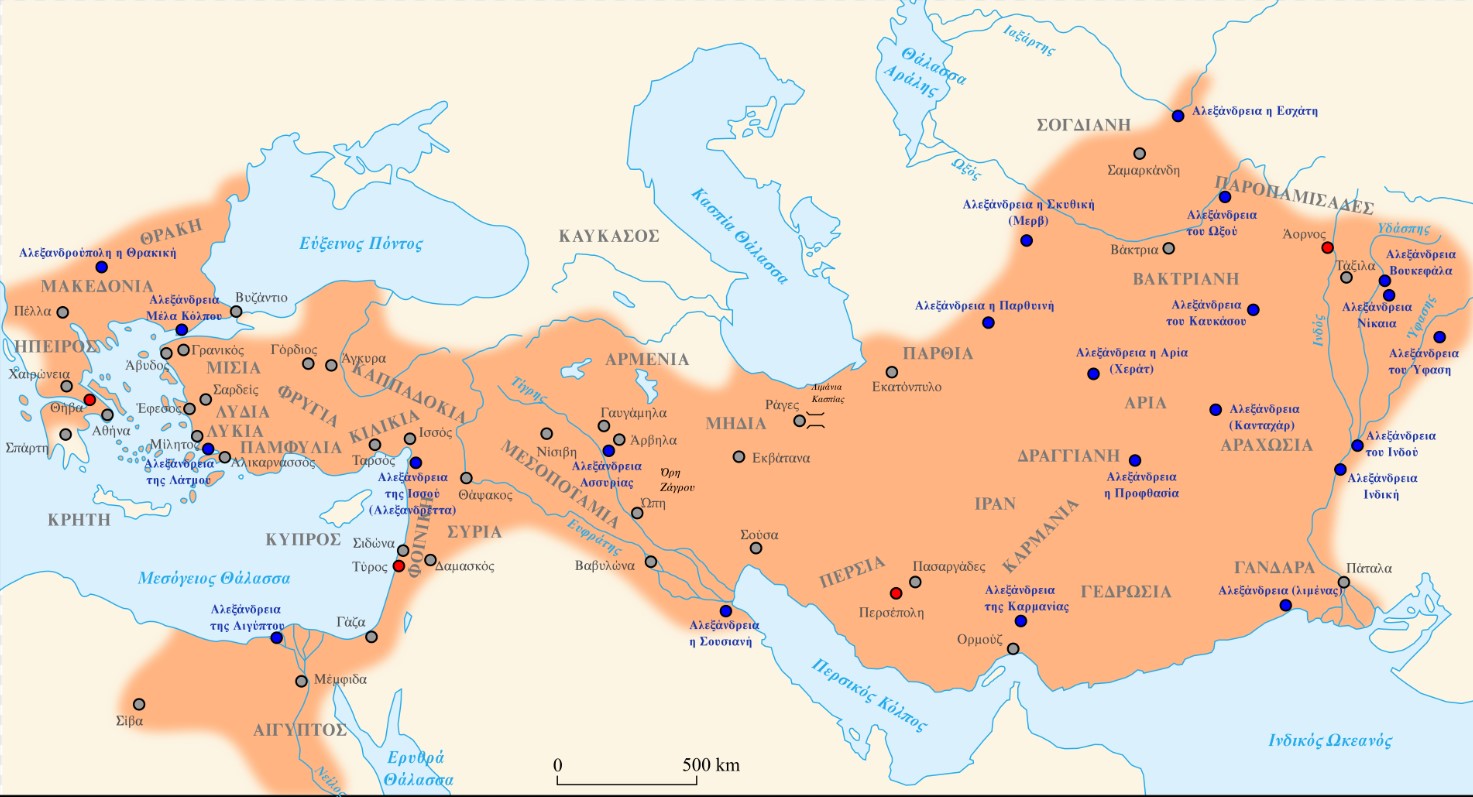 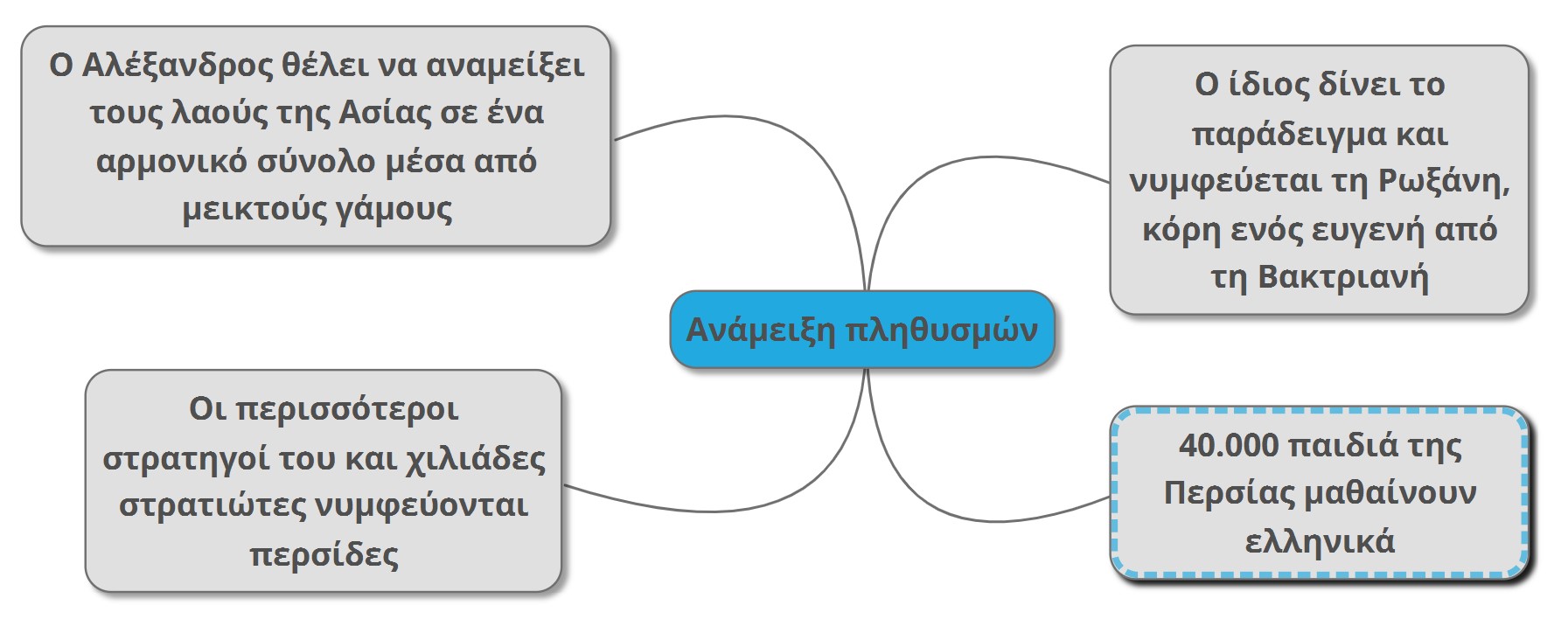 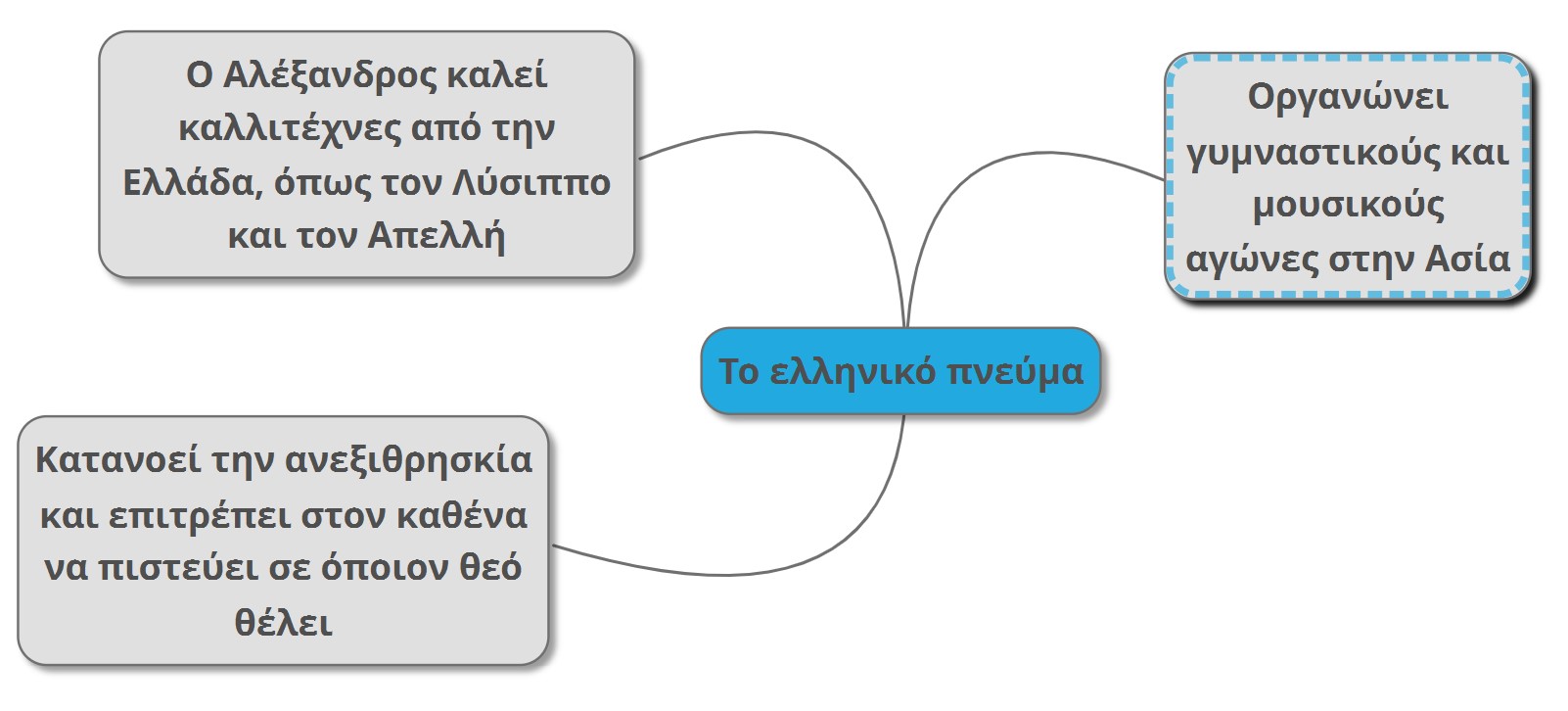 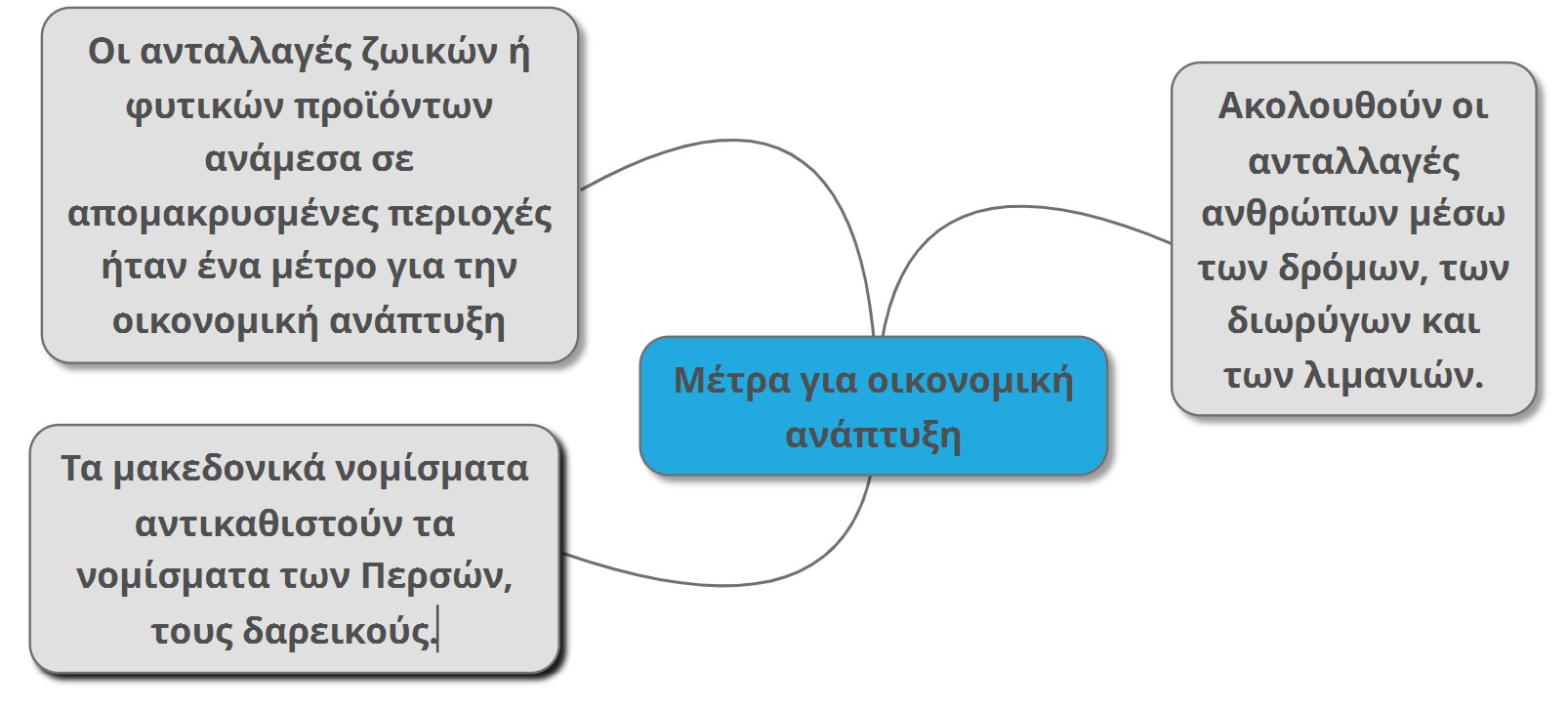 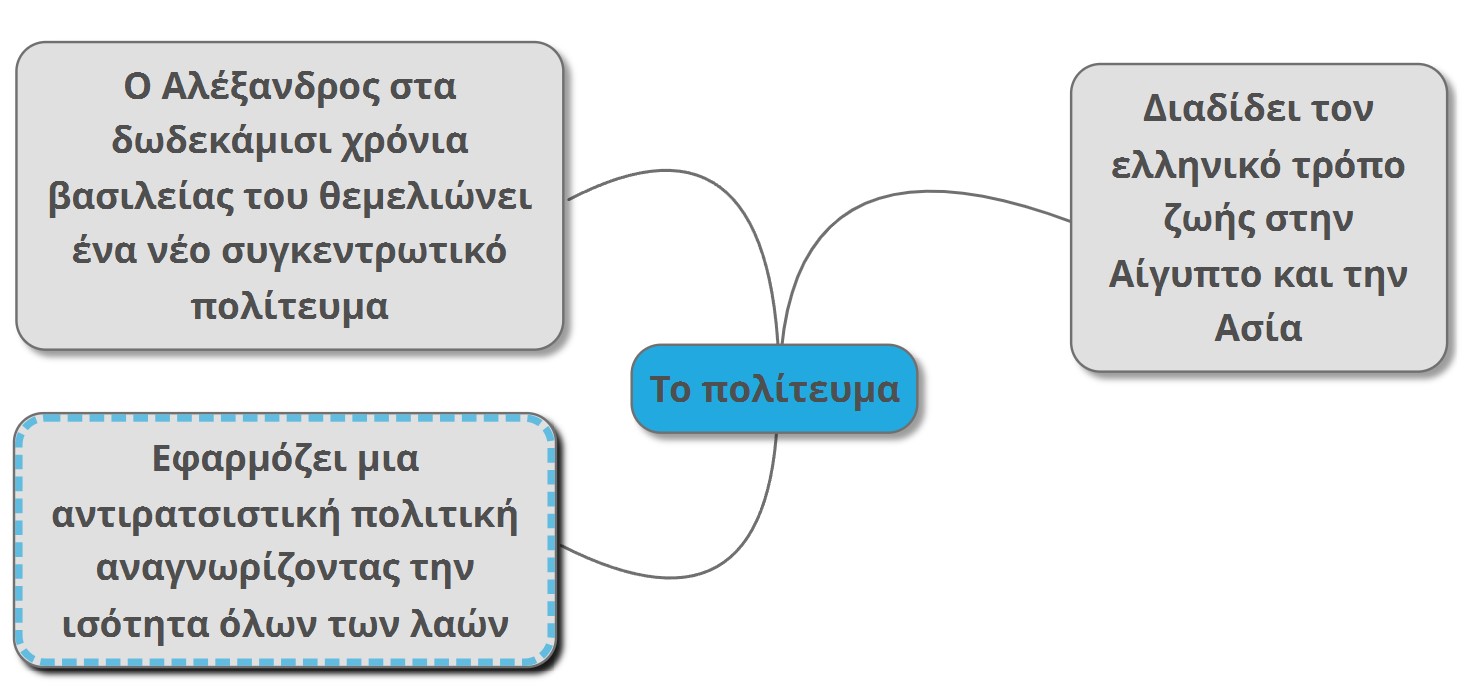 ΑΛΕΞΑΝΔΡΟΣ ΣΕ ΝΟΜΙΣΜΑ
ΑΛΕΞΑΝΔΡΟΣ ΣΕ ΥΦΑΣΜΑ ΑΠΟ ΤΗΝ ΑΙΓΥΠΤΟ